1 декабря- всемирный день борьбы со СПИДом
Более 1% населения России поражено ВИЧ - данные ООН
статистика
В целом по миру эксперты ООН фиксируют снижение на 17% ежегодных новых случаев заболеваний по сравнению с 2001 годом, однако в регионе Восточной Европы и Центральной Азии, в которых по классификации ВОЗ относится и Россия, темпы заболеваемости ВИЧ/СПИДом продолжают расти.
Основным виновником распространения болезни в России, согласно данным доклада, является наркомания: около 37% из 1,8 миллиона наркоманов в стране заражены ВИЧ.
"В ходе исследования, проведенного среди живущих на улице молодых людей в возрасте от 15 до 19 лет в Санкт-Петербурге, выяснилось, что 37,4% были инфицированы ВИЧ, причем позитивные результаты анализов на ВИЧ однозначно связываются с использованием инъекций при принятии наркотиков и использовании одной иглы несколькими людьми"
"Российская Федерация и Украина переживают особо суровые и все расширяющиеся национальные эпидемии". При этом ситуация на Украине, еще хуже, чем в России. Украина является лидером в печальной статистике заболеваний ВИЧ/СПИД во всей Европе - 1,6% жителей Украины заражены вирусом иммунодефицита человека.
В большом регионе Восточной Европы и Центральной Азии, по классификации ВОЗ, кроме России и Украины, эпидемический порог в 1% заболевших от числа населения страны превышен также в Эстонии.
Всего же в этом регионе насчитывается 1,5 миллиона ВИЧ-инфицированных, что на 66% больше, чем было в 2001 году.
«КРАСНАЯ ЛЕНТА»
Красная лента - международный символ борьбы со СПИДом, который используют как логотип и ВОЗ, и агентства ООН, и бессчетное количество благотворительных фондов.
Этот проект был рожден музой американского художника Франка Мура (1954-2002 гг.).  
    Лента вместо драгаценностей
     Свое "открытие" Франк Мур сделал, работая в ассоциации художников "Визуальный СПИД", которая объединила в 1980-х годах ВИЧ-положительных людей искусства и продолжает успешно действовать и поныне.
Был выбран красный цвет - цвет крови, одной из жидкостей человеческого тела, в которой содержится вирус, но также и символ "кровного братства", и страсти, которая всегда двигала Муром
Художники из "Визуального СПИДа" на время оставили мольберты, переключившись на складывание ленточек - их делали сотни и сотни тысяч, поскольку проект нужно было сделать популярным в кратчайшие сроки.
Началось все с распространения простой листовки, призывавшей: "Отрежьте красную ленту 6 сантиметров длиной, затем сверните в верхней части в форме перевернутой "V". Используйте английскую булавку, чтобы прикрепить ее к одежде".
В ноябре 1991 года на концерте, посвященном памяти Фредди Меркьюри, в Великобритании, красную ленточку впервые надели 70 тысяч поклонников артиста. 
В 1992 году на церемонии вручения премии "Оскар" в Голливуде две трети присутствующих надели красную ленточку. Элизабет Тейлор, Мэджик Джонсон, Артур Эм и другие популярные люди, надев красную ленточку, присоединили свои голоса к борьбе со СПИДом.
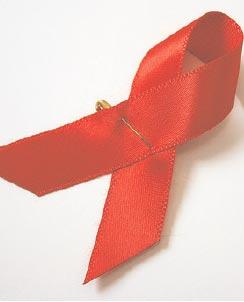 Проект "Красная ленточка" был официально начат в 45-ом ежегодной церемонии вручения наград "Tony Awards" 2 июня 2000 года. Всем номинантам и участникам было предложено (и довольно успешно) надеть такие ленты. Согласно пресс-релизу анонсирующему проект "Красная ленточка": "Красная лента (перевернутое "V") станет символом нашего сострадания, поддержки и надежды на будущее без СПИДа. Самая большая надежда, связанная с этим проектом - это то, что к 1-ому декабря, Всемирному дню борьбы со СПИДом, эти ленты будут носить во всем мире".
Очень скоро красная ленточка стала всемирным символом борьбы со СПИДом и солидарности с теми, кого затронула проблема. Ее прикалывают на одежду все, кто принимает участие во Всемирном дне памяти умерших от СПИДа, проходящем в третье воскресенье мая, и 1 декабря - в День борьбы со СПИДом.
Красная ленточка - это символ осознания людьми важности проблемы СПИДа, принятый во всем мире..
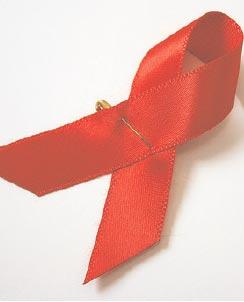 Красная ленточка - это символ памяти о сотнях тысяч людей, унесенных этой жестокой болезнью.
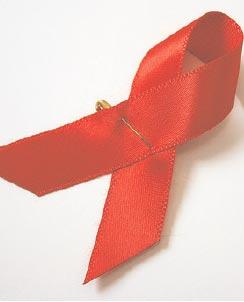 Красная ленточка - это символ солидарности с теми, кого эпидемия СПИДа затронула лично: с людьми, живущими с ВИЧ-инфекцией и СПИДом, с их близкими, родными и друзьями.
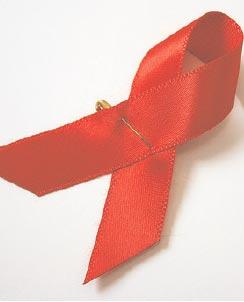 Красная ленточка - это символ надежды, что вскоре будет найдено лекарство, излечивающее от СПИДа, и вакцина, предохраняющая от заражения.
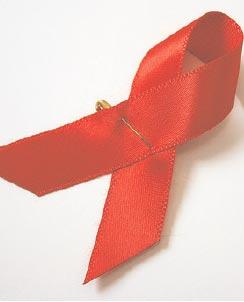 Красная ленточка - это символ поддержки ведущихся во всем мире научных разработок и клинических испытаний, призванных найти новые лекарства и вакцину от СПИДа.
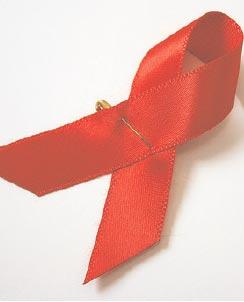 •Красная ленточка - это символ протеста против истерии и невежества, против дискриминации и общественной изоляции людей, живущих с ВИЧ/СПИДом.
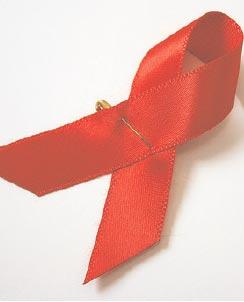 1 декабря- надень красную ленточку
Чем больше людей наденут красную ленточку, тем слышнее будет голос тех, кто требует внимания к проблеме СПИДа и к проблемам миллионов людей, затронутых этой эпидемией
Белоруссия